Differential Datalog (DDlog)
A Programming Language for Incremental Computation
Ben Pfaff, Leonid Ryzhyk, Mihai Budiu
Researchers, OCTO
VI2316
#vmworld #2316
Disclaimer for All Presentations
This presentation may contain product features or functionality that are currently under development.
This overview of new technology represents no commitment from VMware to deliver these features in any generally available product.
Features are subject to change, and must not be included in contracts, purchase orders, or sales agreements of any kind.
Technical feasibility and market demand will affect final delivery.
Pricing and packaging for any new features/functionality/technology discussed or presented, have not been determined.
[Speaker Notes: Use this as a template]
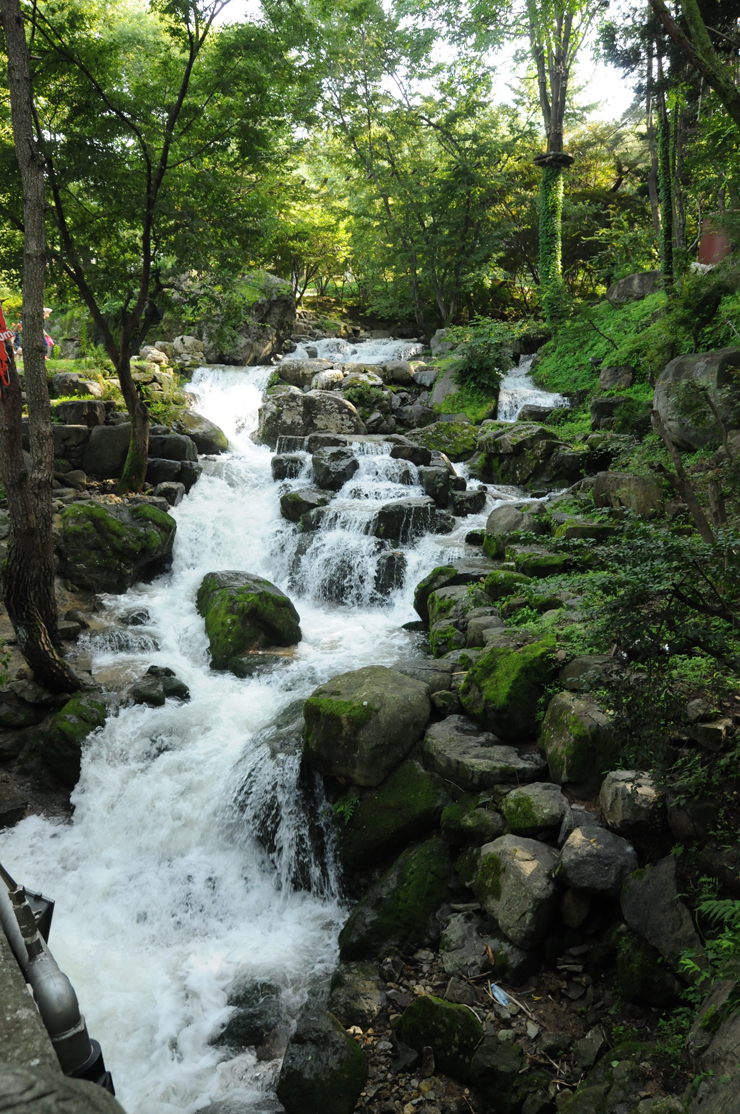 What is Differential Datalog?
A new programming language
Initiated by VMware Research
An open-source project
Used by several VMware products
Currently funded by VMware xLabs(incubation project)
3
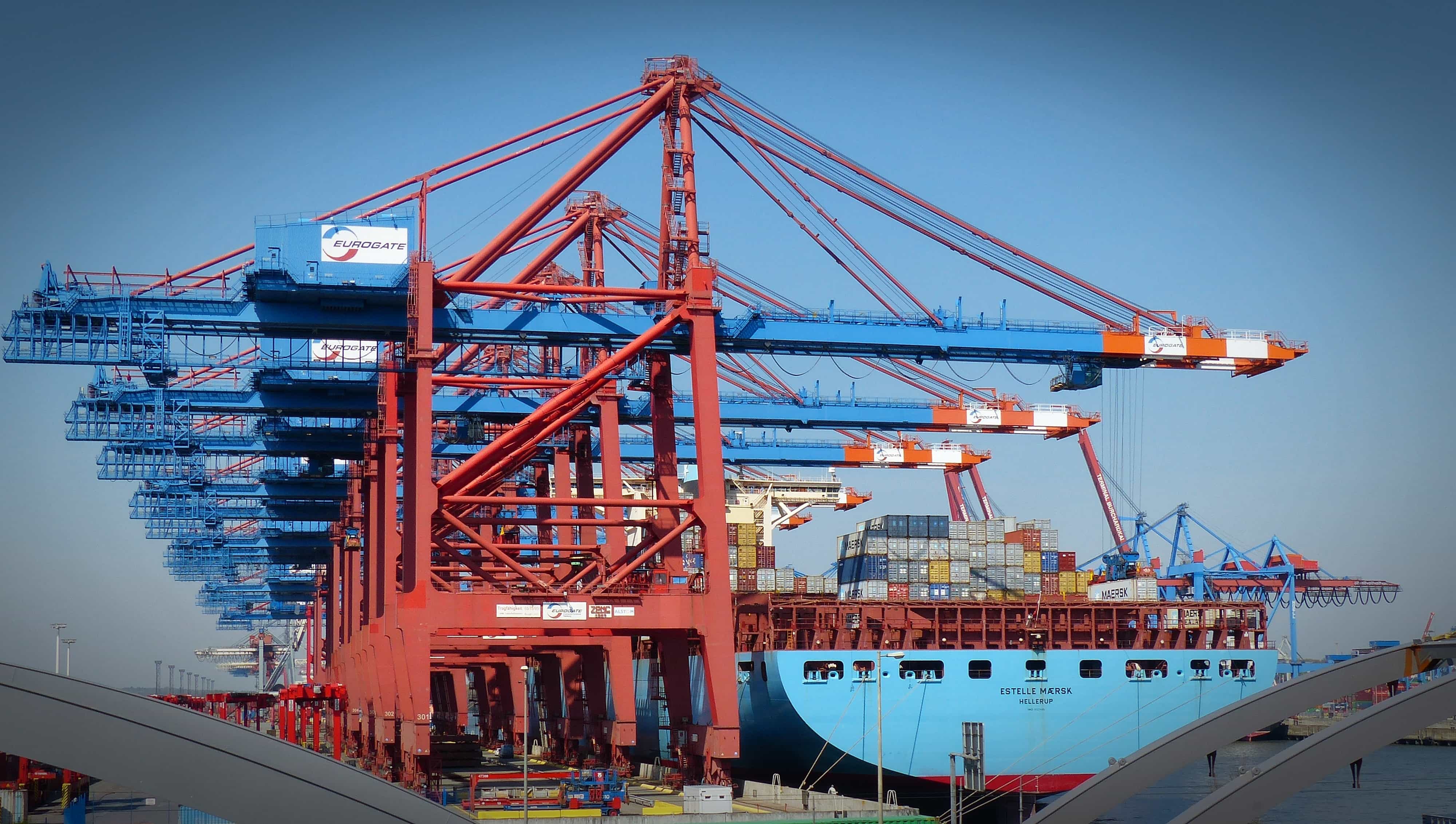 What is it good for?
Domain-specific programming language
Data-centric (~SQL)
Streaming
Automates change computations
Data-centric: main data structure is an in-memory database
Streaming: process data continuously
Change computation = incremental view update
Compute changes in the output when input change
Simplifies significantly some applications
Control-planes
Continuous query systems (including big-data)
4
Open-source
http://github.com/vmware/differential-datalog
5
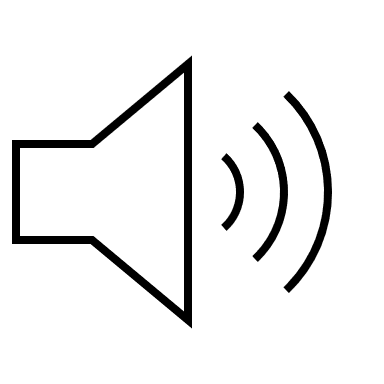 Presentation outline
Introduction to DDlog
Declarative language
Imperative fragment
Implementation
3 Success stories
Conclusions
6
Datalog
Datalog
Input tables
Output tables
7
Differential Datalog
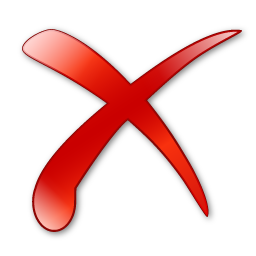 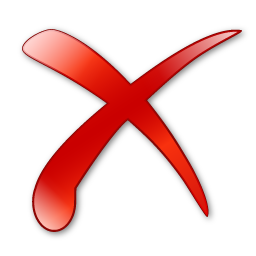 Datalog
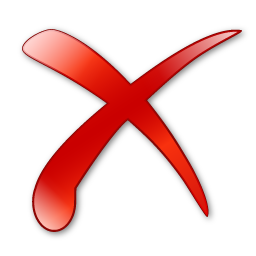 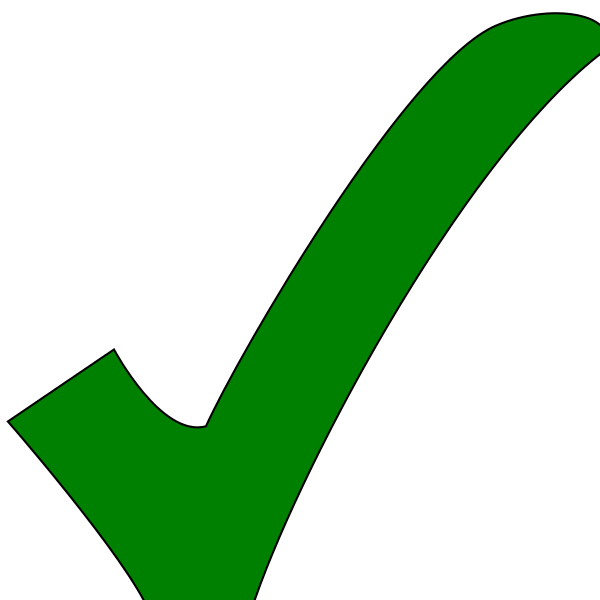 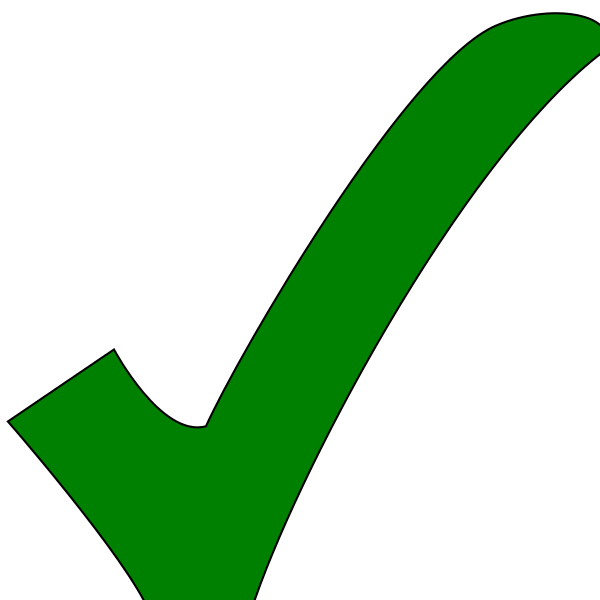 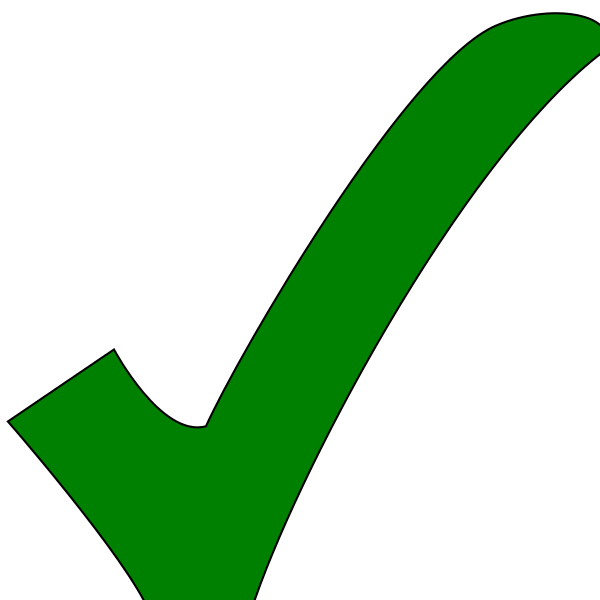 Input tables
Output tables
8
Table manipulation = relational language
Select
Project
Join
Except
Filter
Map
Flatmap
Groupby
Aggregate
Recursion
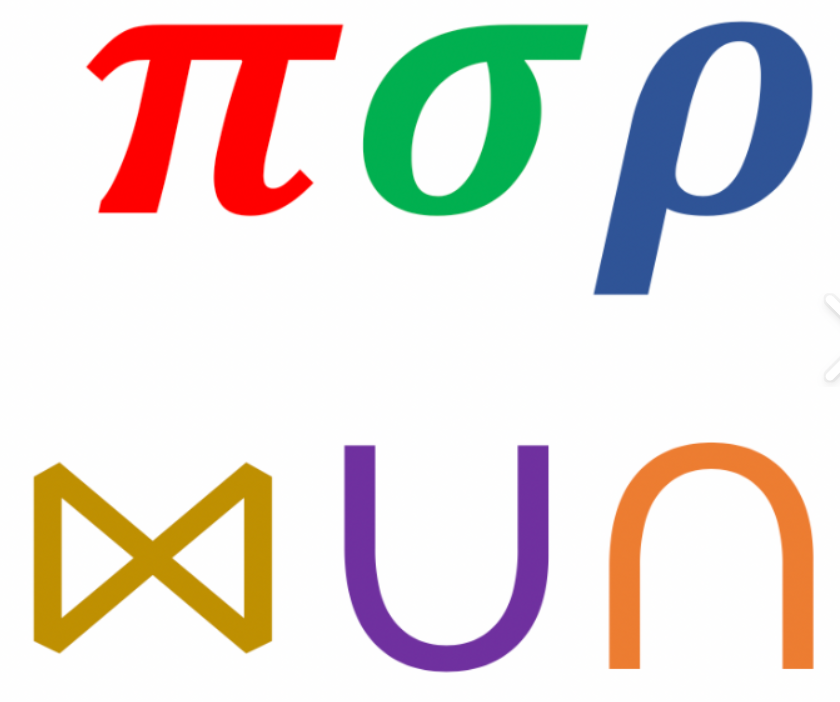 9
DDlog programs are streaming systems
Stream of input changes
Stream of output changes
Datalog
…
…
transactions
10
Stateful stream processing
Datalog
…
…
In-memorystate
Important consequences:
Data size is limited to memory size
In case of crash state needs to be reconstructed
Queries need to exist before data starts arriving
To migrate queries state needs to be migrated
11
Example: An undirected graph
typedef Node = bit<16>
input relation Edge(source: Node, dest: Node)

// Symmetric edges
relation SimEdge(source: Node, dest: Node)
SimEdge(n, m) :- Edge(n, m).
SimEdge(n, m) :- Edge(m, n).
Edge
SimEdge
12
Reachability
relation Reach(from: Node, to: Node)
Reach(n, m) :- SimEdge(n, _), var m = n.
Reach(n, m) :- SimEdge(n, m).
Reach(n, m) :- SimEdge(n, x), Reach(x, m).
Edge
SimEdge
Reach
Executes to fixpoint
13
Connected components
// Canonical representative of a connected component: // node with smallest value
output relation Canonical(node: Node, repr: Node)
Canonical(n, r) :- Reach(n, m), var r = (m).group_by(n).min().
~ SQL GroupBy-Aggregate
Reach
Canonical
14
Connected components in DDlog
typedef Node = bit<16>
input relation Edge(source: Node, dest: Node)

// Symmetric edges
relation SimEdge(source: Node, dest: Node)
SimEdge(n, m) :- Edge(n, m).
SimEdge(n, m) :- Edge(m, n).

relation Reach(from: Node, to: Node)
Reach(n, m) :- SimEdge(n, _), var m = n.
Reach(n, m) :- SimEdge(n, m).
Reach(n, m) :- SimEdge(n, x), Reach(x, m).

// Canonical representative of a connected component: node with smallest value
output relation Canonical(node: Node, repr: Node)
Canonical(n, r) :- Reach(n, m), var r = (m).group_by(n).min().
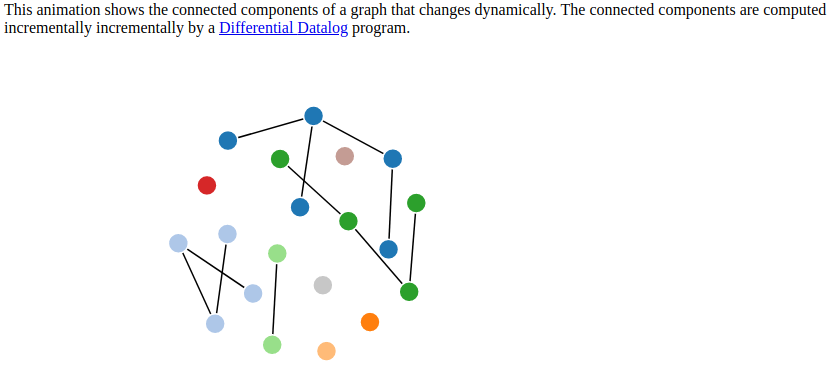 The non-incremental algorithm is much simpler than the incremental one.
Try to write the incremental one by hand!
15
Demo
Graph 
edges &
components
Graph 
edges &
components
Graph 
edges
Random graph
changes
Connectedcomponents
Web server
Web browser
serialize
deserialize
Java
Rust
Java
JavaScript+d3
compiler
ddlog
16
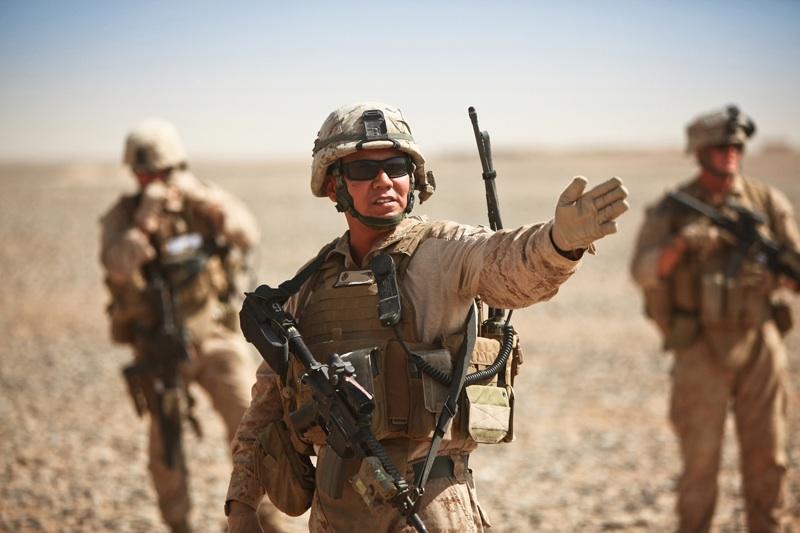 Imperative language fragment
Computing over values stored in tables
17
Rich type system
Base types
bit<17>, int<32>, bigint
double, float
string, bool
extern types (Rust)
Derived types
Tuples 
Type-safe structs & unions
Recursive types (e.g., Json) 
Generic types
typedef Option<'A> = None
                   | Some{x: 'A}
Function types
References
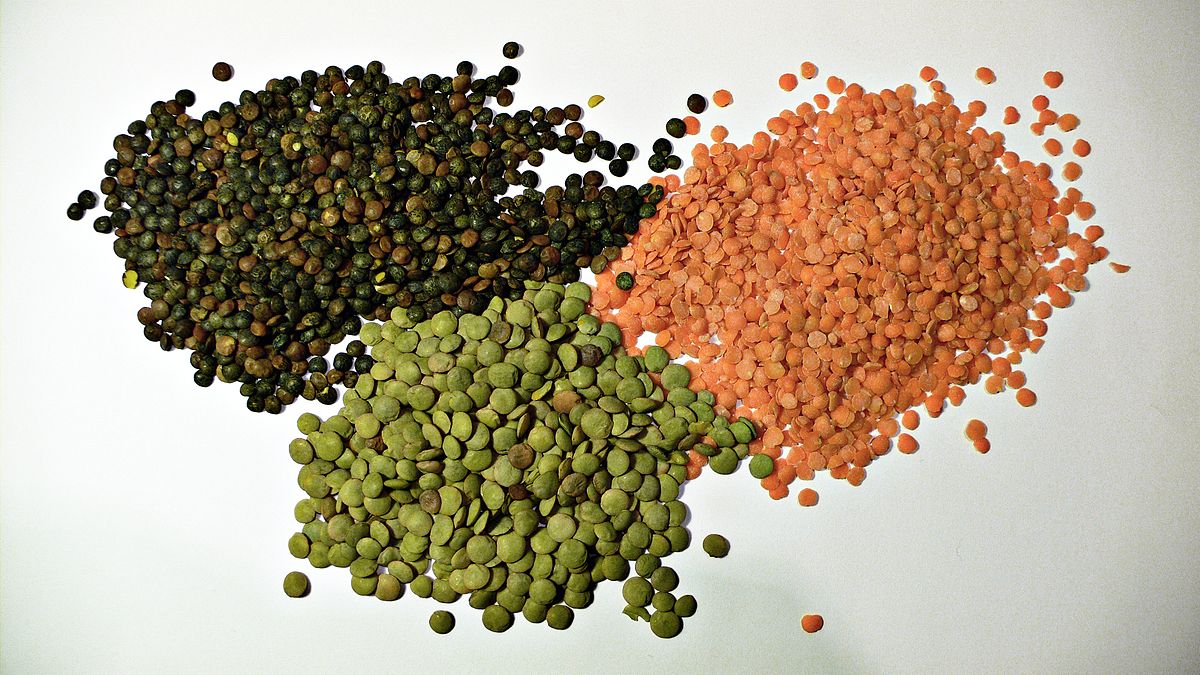 18
Rich expression language
Only deterministic computations supported
Arithmetic on all numeric types
Casts
Floating point libraries
Strings
Raw strings
Standard strings
String interpolation (like JavaScript)	"result = ${a*b+3}"
Evaluated dynamically and converted to a string
19
Built-in collections
Vec<'T>
Set<'T>
Map<'K,'V>
Group<'K,'V>
Functional immutable collections (COW)
Iterators
Collections can be elements in tables
Collection literals (constants)
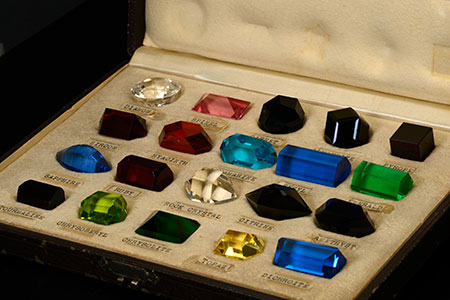 20
Control-flow constructs
if/then/else (expression)
Iterator loops
break, continue, return
Pattern-matching deconstruction
Functions (recursive)
Lambda expressions
|x| { x * 2 }
21
Software Engineering
Module system, libraries
Tracing, logging, record & replay
Profiling
Memory 
CPU
Multi-core execution
Fast serialization (flatbuf)
Text-based CLI
APIs to interoperate with C, C++, Rust, Java, Go
Documentation (tutorial, language reference, examples)
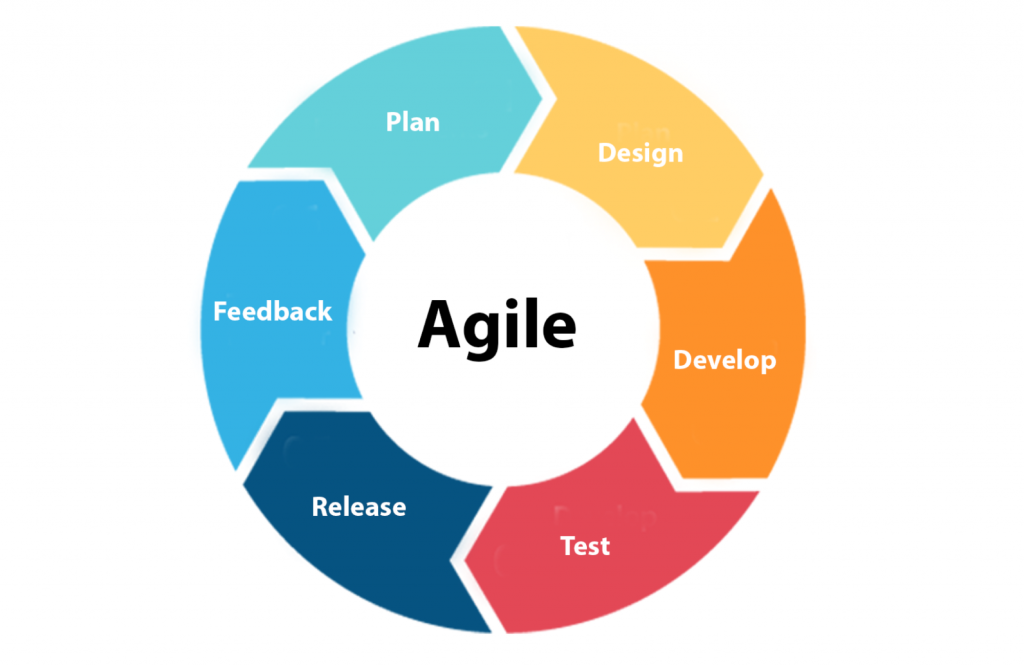 22
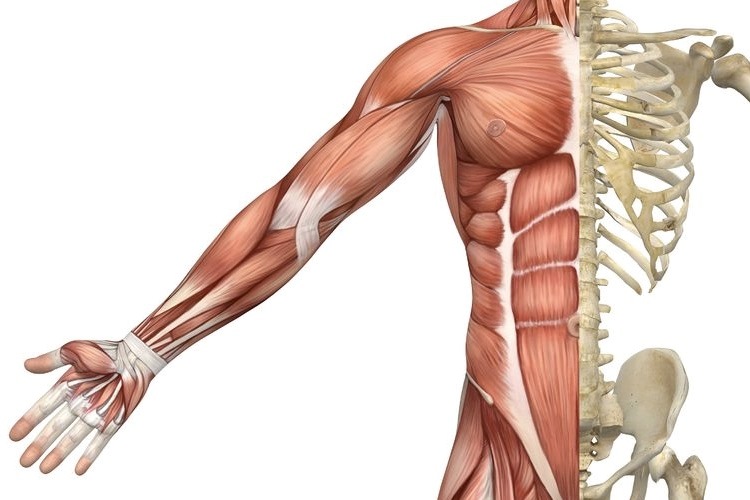 Implementation
23
DDlog
DDLog compiler
you write
simpler
you get
faster
Try to write incremental reachability by hand!
In any language you choose.
24
DDlog
DDLog compiler
25
DDlog System architecture
Input changes
DDLog compiler
Rust compiler
DDLog
program
Nativelibrary
Haskell
Output changes
Differentialdataflow
library
26
DDlog compiler
Written in Haskell
Relatively simple (so far)
Parsing
Simple front-end IR
Validation
Type inference
Optimizations
Code generation
Currently no back-end IR
Generates Rust source files
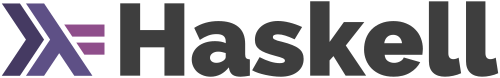 27
Executable is Rust
Safe language
Not a managed language (no GC required)
Generates native code
Really FAST
Ownership type system:
Avoids data races
Avoid data copies
Broad ecosystem of libraries (crates)
We make it very easy to expose Rust as Ddlog
extern types and extern function declarations
Downside: slow compilation
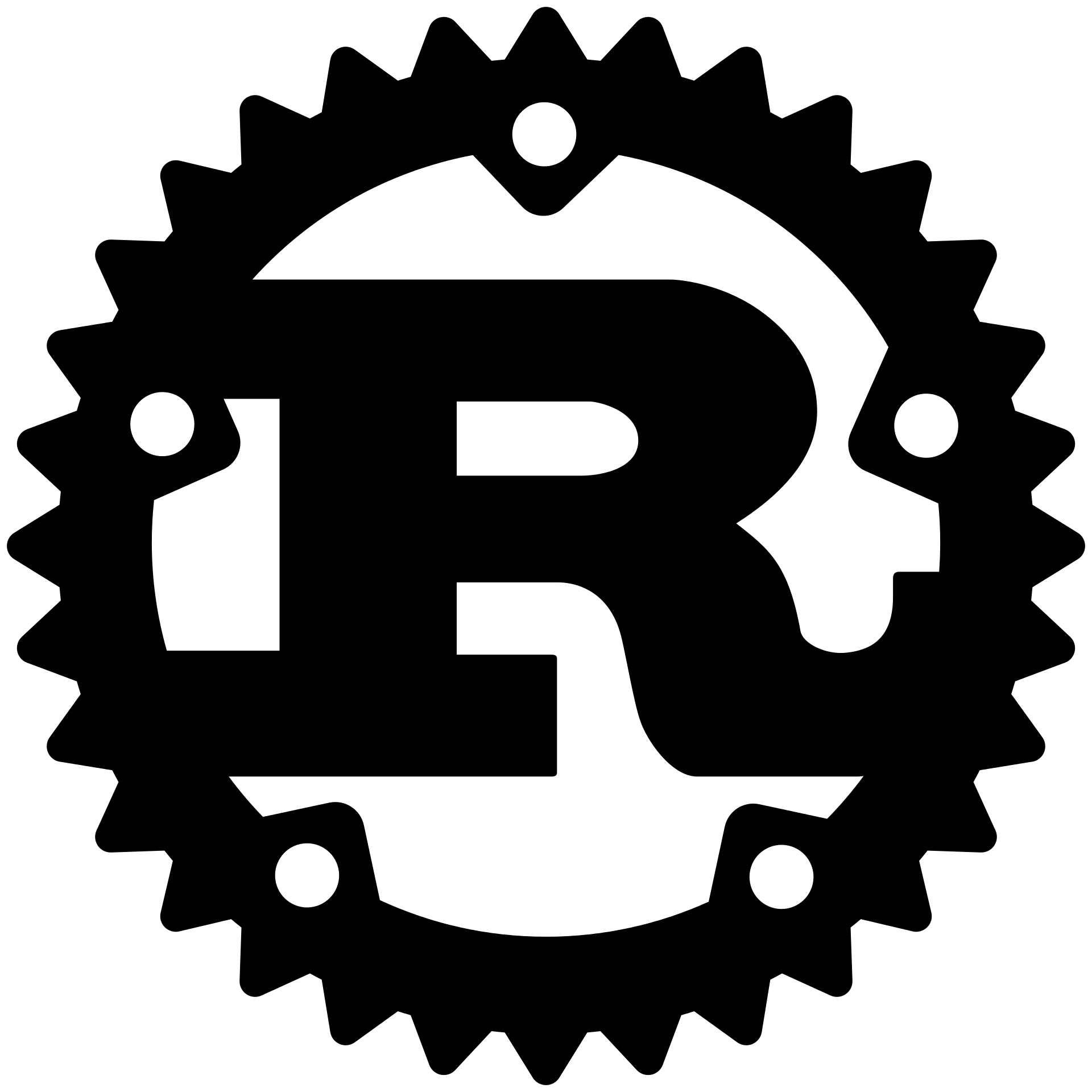 28
DDlog compilation result is a library
DDlog program sources
Compile
main program
ddlog
runtimelibrary
Inputtablechanges
Outputtablechanges
threads
29
C API example
#include "ddlog.h"

int main() {
  ddlog_prog prog = ddlog_run(…);   table_id edgeTableID = ddlog_get_table_id(prog, "Edge"); 
  ddlog_record **struct_args = (ddlog_record**)malloc(2 * sizeof(ddlog_record*));   struct_args[0] = ddlog_int(0); 
  struct_args[1] = ddlog_int(5); 
  ddlog_record *edge = ddlog_struct("Edge", struct_args, 2); 
  ddlog_cmd *cmd = ddlog_insert_cmd(edgeTableID, edge);
  ddlog_transaction_start(prog);  ddlog_apply_updates(prog, &cmd, 1);
  ddlog_delta* delta = ddlog_transaction_commit(prog); // list of all changes  print_delta(delta);   free(struct_args); 
  ddlog_stop(prog);}
30
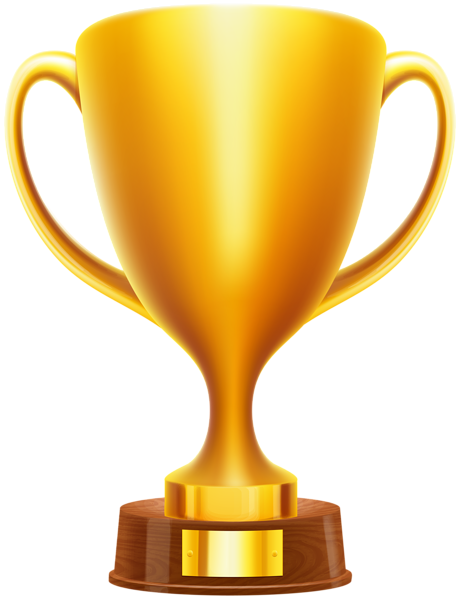 Success stories
NSX Central Control Plane
OVN Open Virtual Network
Skyline proactive support
31
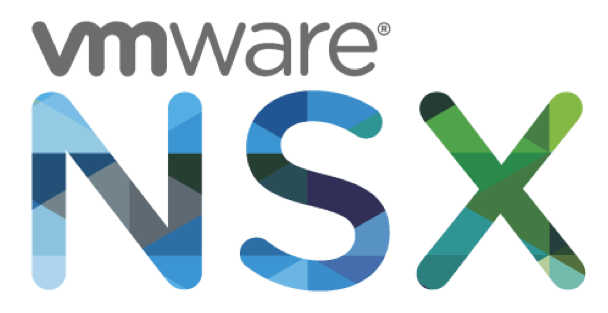 NSX Central Control Plane
Current shipped version contains 4 DDlog “apps”
First app was “span”, a variant of the “reachability” app in the demo
Java: 1800 LOC, subtle, buggy, not fully incremental
DDlog: 5 LOC, 50 LOC optimized, faster, no bugs
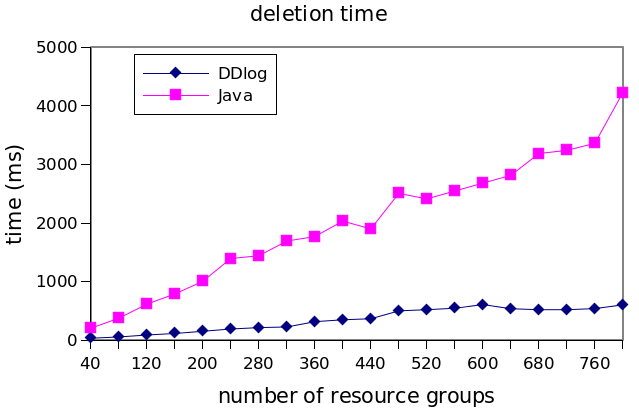 32
Managementpolicies
Why?
Controller
Controllerstate
System state
View update
Managedentity
Configuration
33
OVN
Mature open-source project
Similar to NSX in functionality
Rewritten in 12,000 LOC of DDlog
From about the same amount of C
Result is fully incremental
Scalable to large network configurations
Intent is cleaner
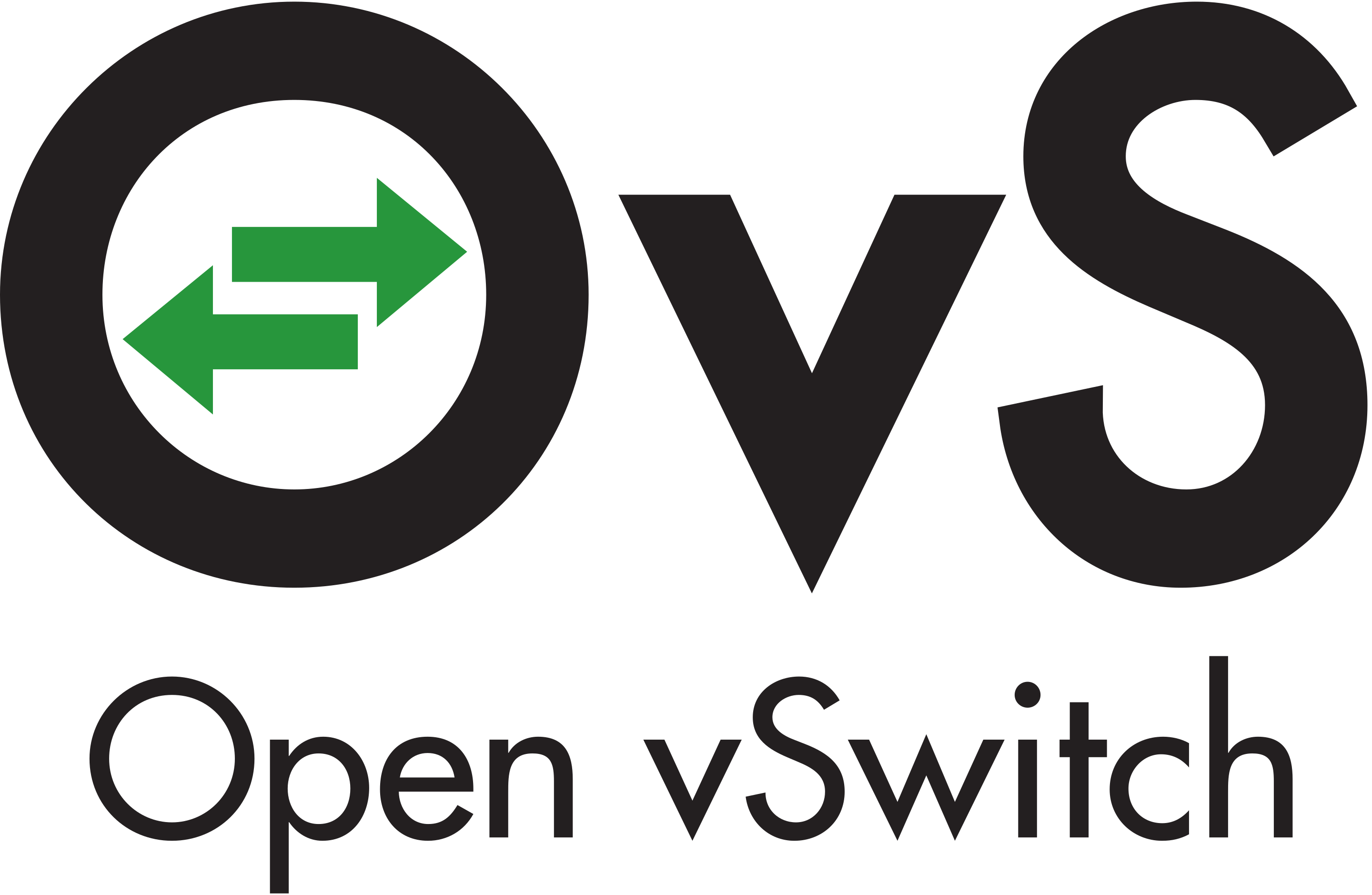 34
VMware Skyline Proactive Intelligence
Proactively identifying and resolving potential issues before they occur
VMware online service
https://www.vmware.com/support/services/skyline.html 
Supports VCF, vSphere, vSAN, NSX-v, NSX-T, vRops, vRA, Horizon
Expert-written rules detect and report issues (e.g., misconfigurations)
Customer installation
Skyline
service
DBUI
Configs
Upgrades
telemetry
Issues
VMware Skyline by Numbers
[Speaker Notes: With Skyline, customers can prevent issues before they occur, often enabling them to avoid opening Support Requests with VMware Tech Support. With fewer issues, customers’ environments are healthier: more productive, more reliable and more secure. They can avoid being in “firefighting” mode -- always addressing issues reactively -- and move to a proactive mode, where they’re able to focus on more pressing initiatives, like IT innovation and digital transformation.

By proactively identifying and preventing problems, Skyline is helping customers avoid costly downtime, availability and performance errors, as well as reduce the amount of staff hours dedicated to fixing issues. This is a huge benefit to customers, that translates into big cost savings and productivity gains.

To date, Skyline has identified more than 44 million objects in customer environments with potential issues. More than 60% of those have already been remediated by our customers.

Skyline also includes some reactive support features, such as Log Assist, which helps streamline time to resolution if a customer does open a Support Request. Log Assist enables automated upload of support log bundles to Tech Support, eliminating the time-consuming process of manually uploading logs. We have calculated that Log Assist is at least 17X faster than the manual upload process. That’s a lot of time savings for our customers!]
DDlog use in Skyline
+/- findings
600+ queries
Data (JSON)
To DB/UI
Horizontally partitioned across tenants.
Consumes JSON (tens of MB/doc), produces JSON
Analyzes data in flight (no DB read/write)
In development
IDE integration (language server)
Debugging tools
Distributed runtime
SQL => DDlog compiler
Language extensions 
Data streams (not just collections)
Window-based aggregations
Formalize semantics
Prove compiler correct
Compiler and runtime optimizations
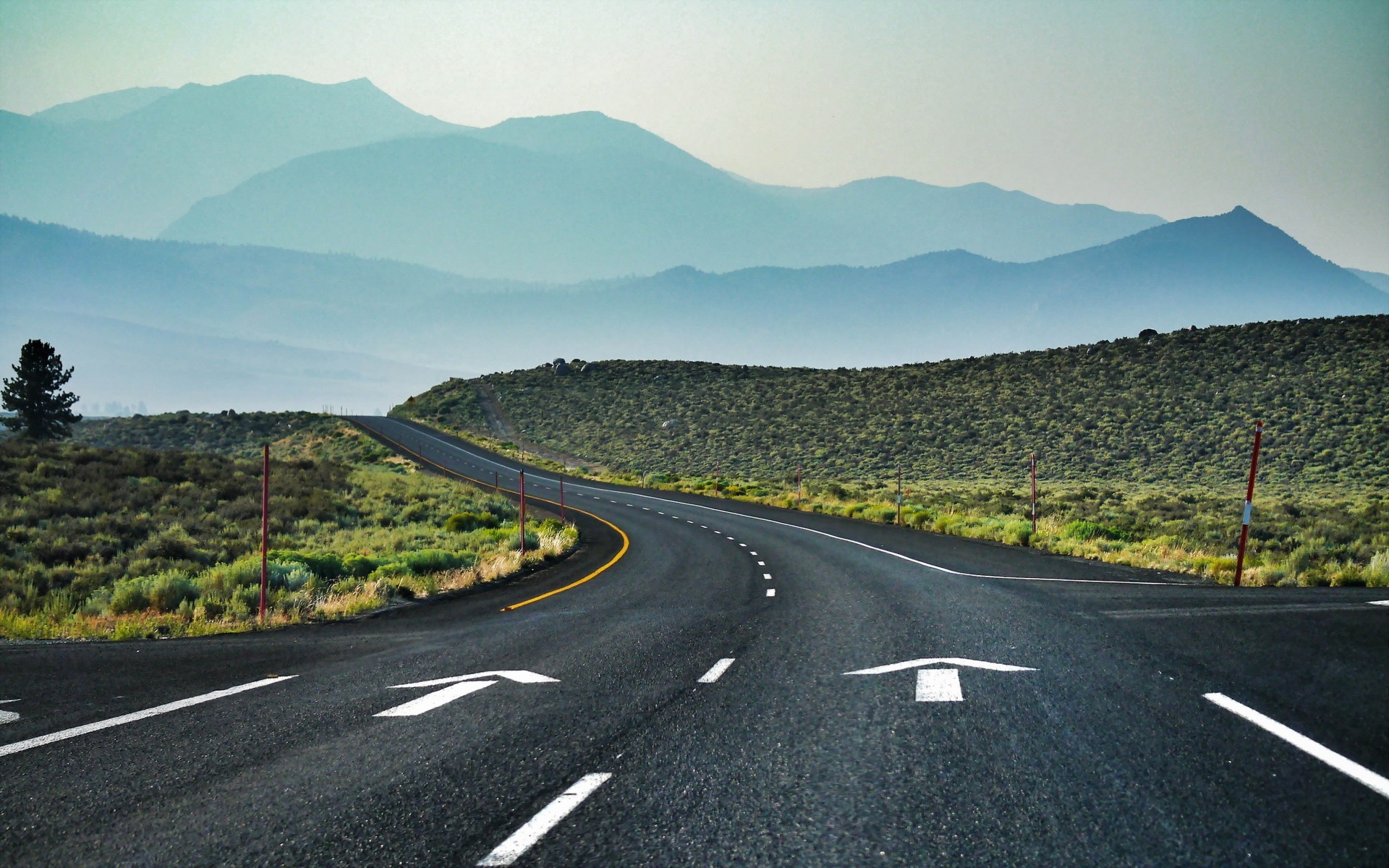 38
Have we cured cancer?
No. DDlog is not a general-purpose language.
Some things you cannot/should not do:
Optimization (e.g. linear programming, SAT solving)
Call random() or getttimeofday()
Randomized algorithms
(But we can handle pseudo-random generators)
Do any kind of I/O (except logging)
Machine learning training
Hard real-time
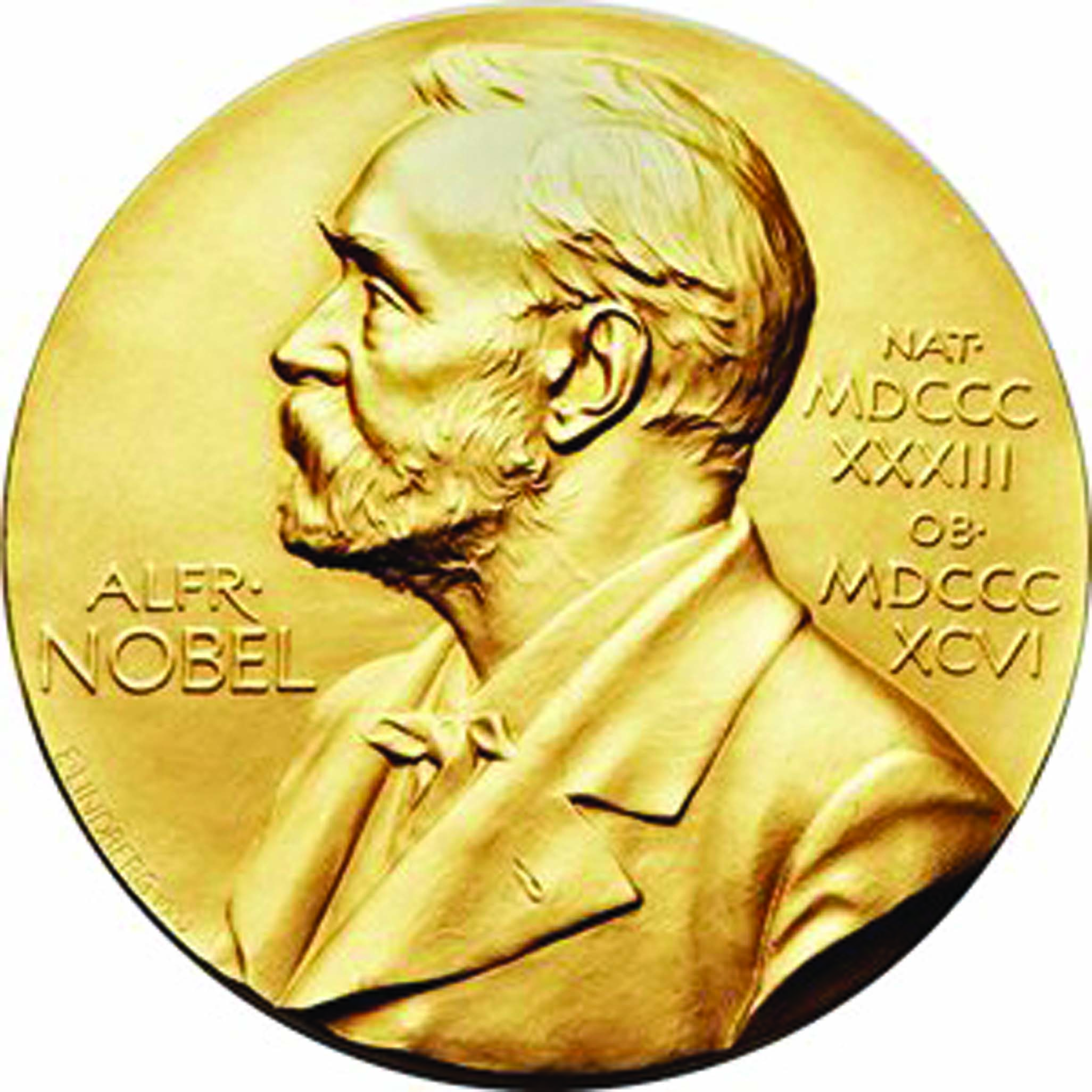 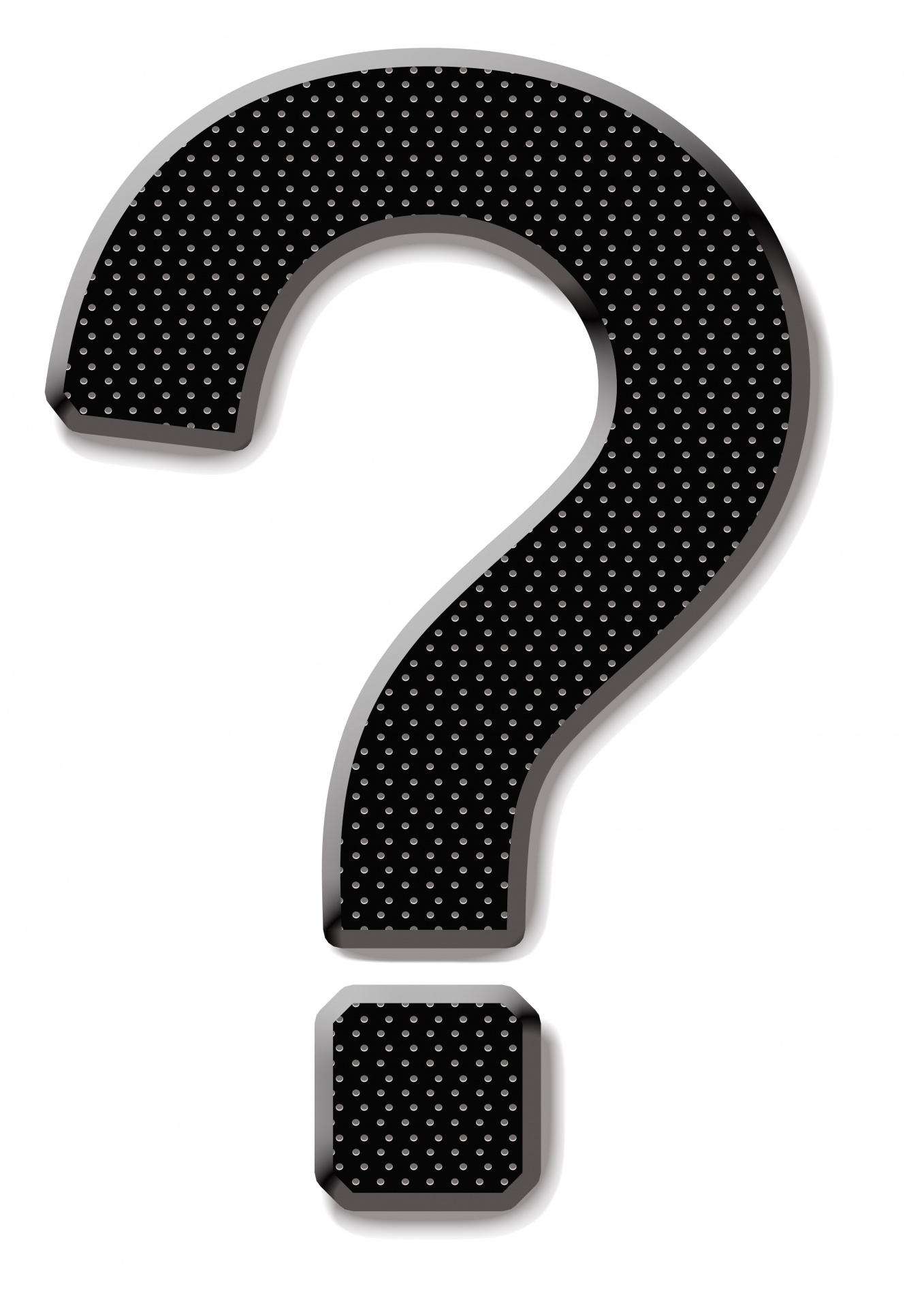 39
Conclusions
DDlog: a new programming language
Data-centric
Incremental
Killer applications:
Control planes
Streaming computation
Incremental algorithms
Do you need one of these?
Would you like to contribute?
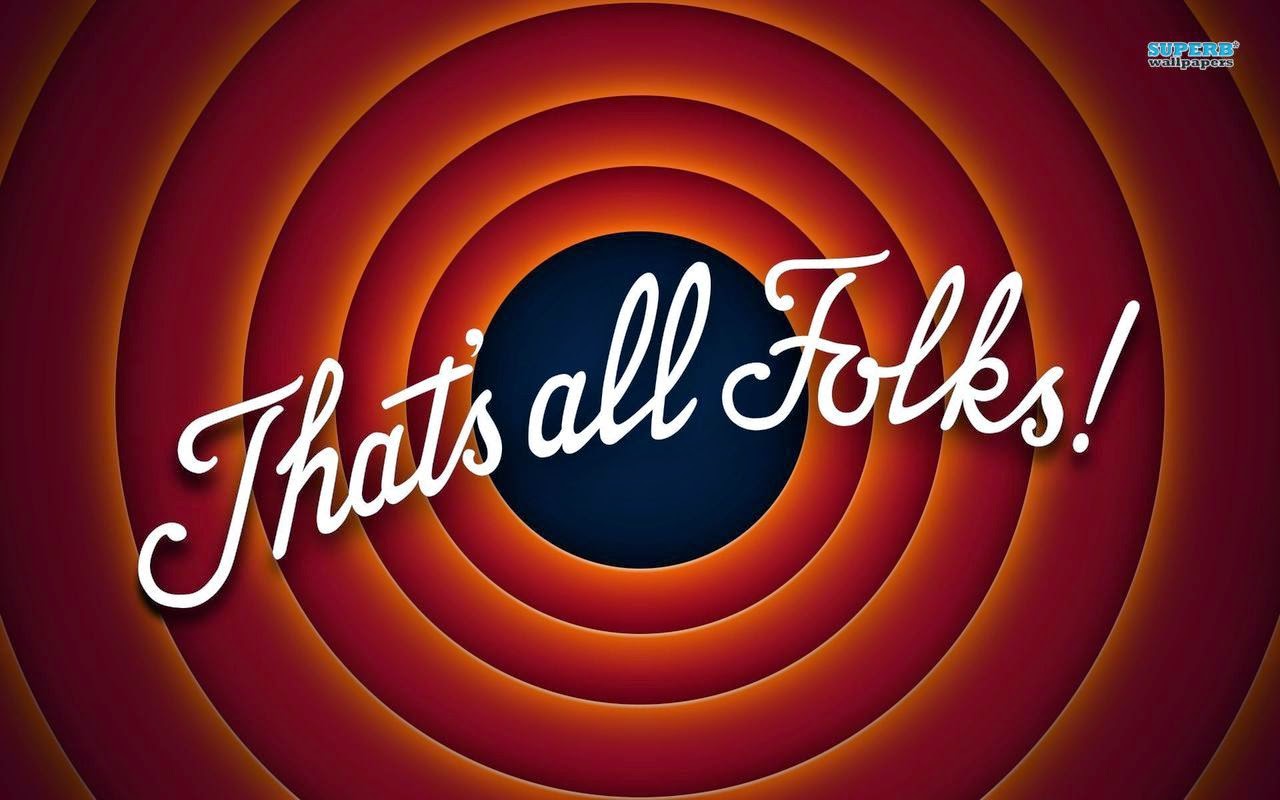 http://github.com/vmware/differential-datalog
40
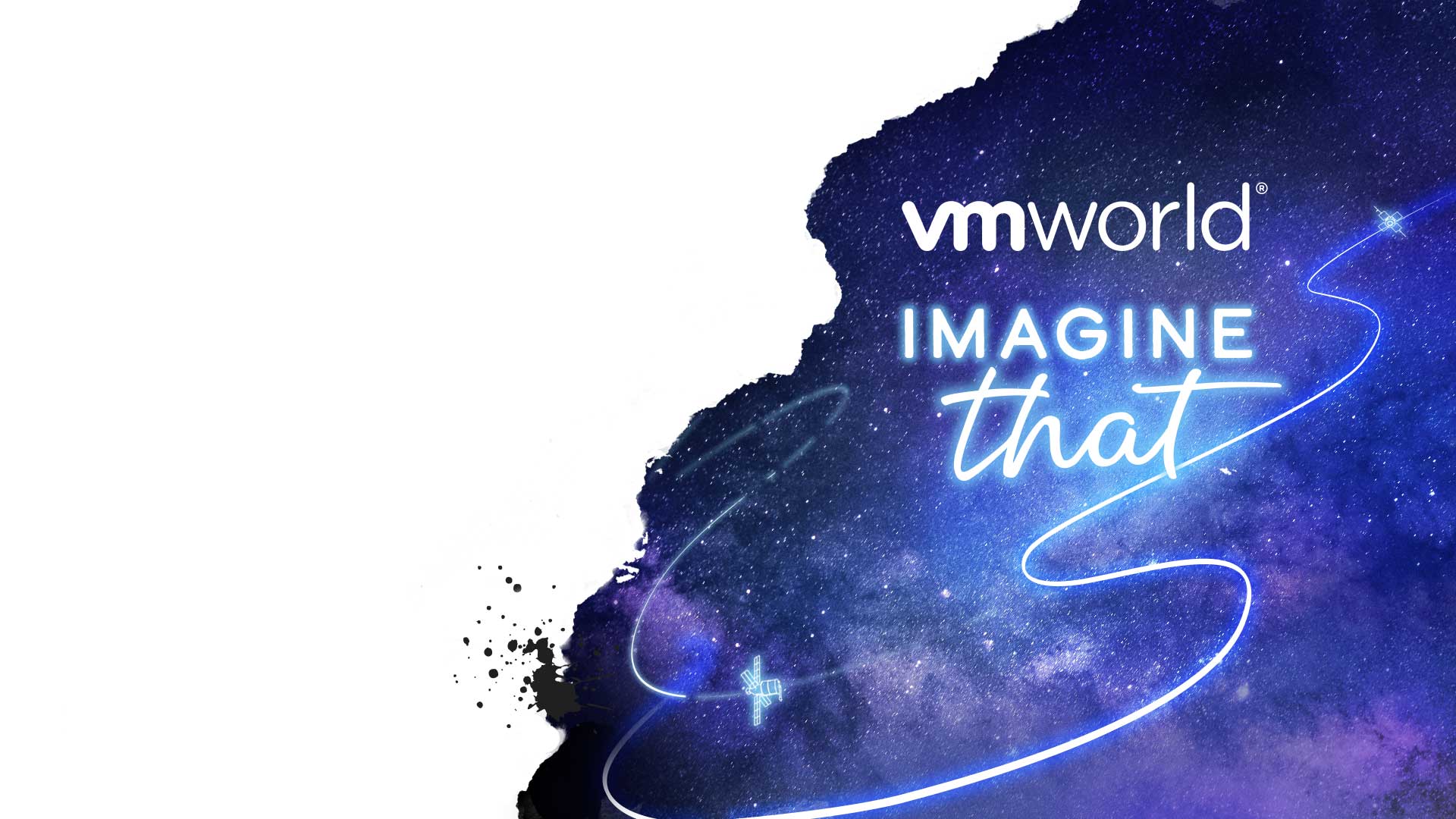 Please takeyour survey.
41
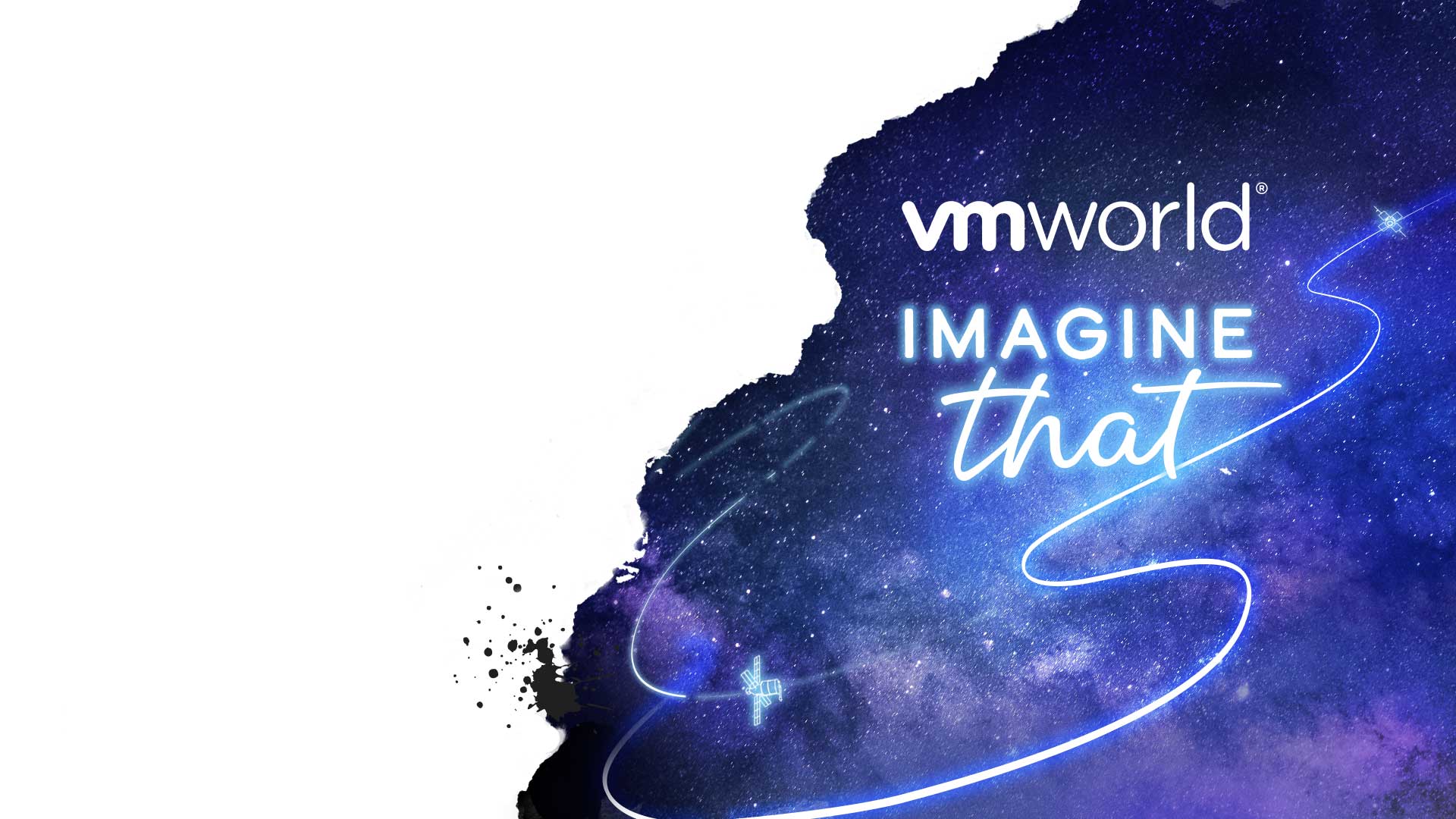 Thank you!
42